From Here to SustainabilityProgramme of enterprise support in Scotland and ideas for Enterprise in Village HallsDouglas Westwater
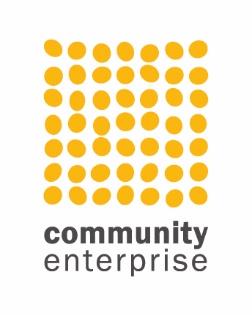 www.communityenterprise.co.uk
The Challanges
The community and third sector is changing rapidly. 
Funding constraints and public sector funding cuts
Severe restrictions on capital funding
Changing patterns after covid
Cost of Living reducing customer/tenant spend
Cost escalation – utilities etc
Net zero - increase in costs and time
Living wage and fair work – conditionality issues
Wellbeing economy and Community Wealth Building
There is a real need to look at sustainability in a new way.
These programmes exist to help delivery organisations to cope with change and find their own way to reach greater sustainability.
www.communityenterprise.co.uk
Meeting Different Needs
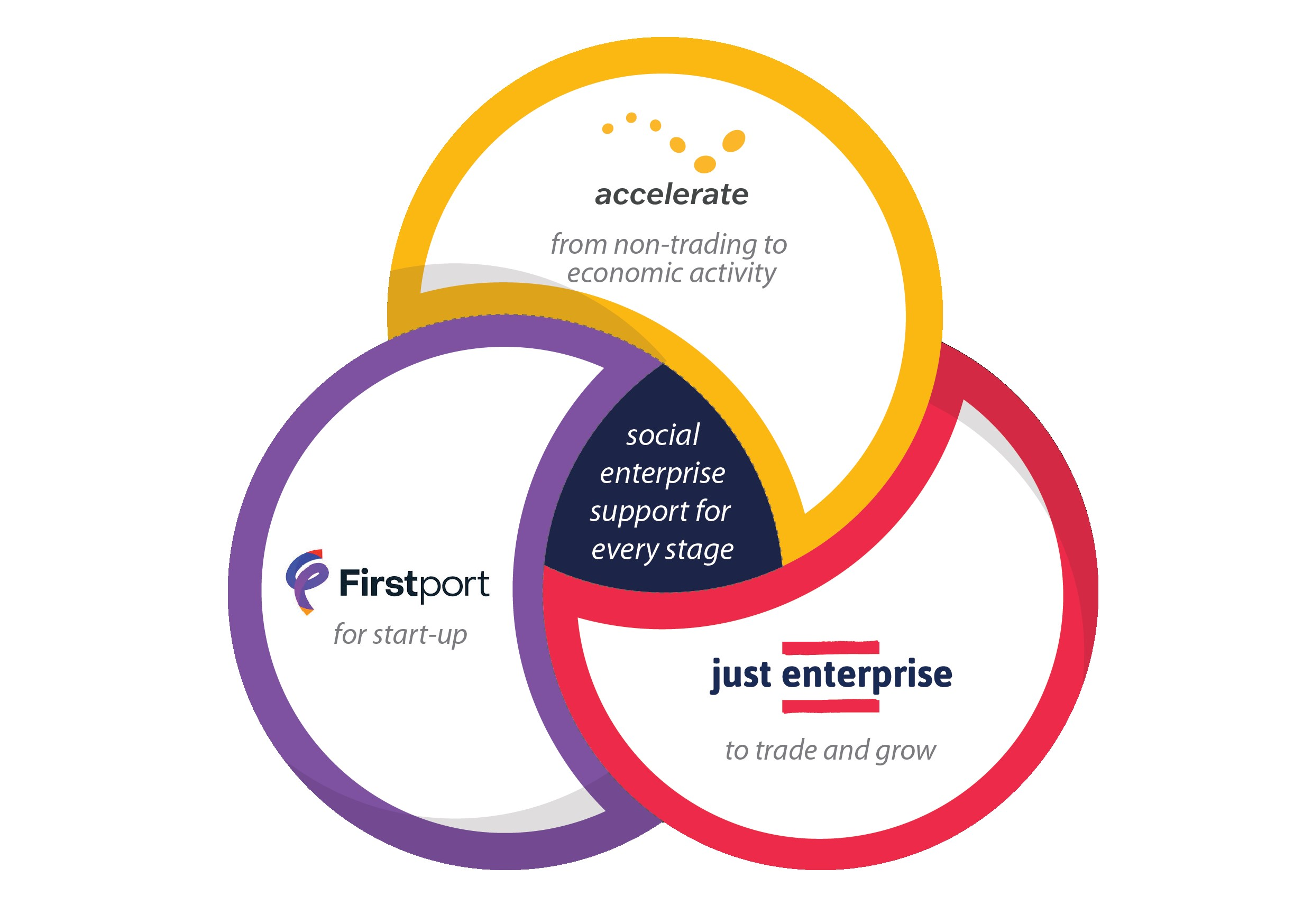 Accelerate – non trading community groups
Just Enterprise – trading social enterprises
First Port – individual social entrepreneurs
www.communityenterprise.co.uk
Eligibility
Based in Scotland
Trading 
Asset locked social enterprise
Constituted or a social entrepreneurs
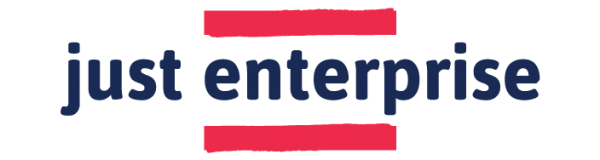 www.communityenterprise.co.uk
Nature of Support
www.communityenterprise.co.uk
Accessing Support
www.communityenterprise.co.uk
A programme of free consultancy for non-trading third sector groups
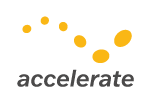 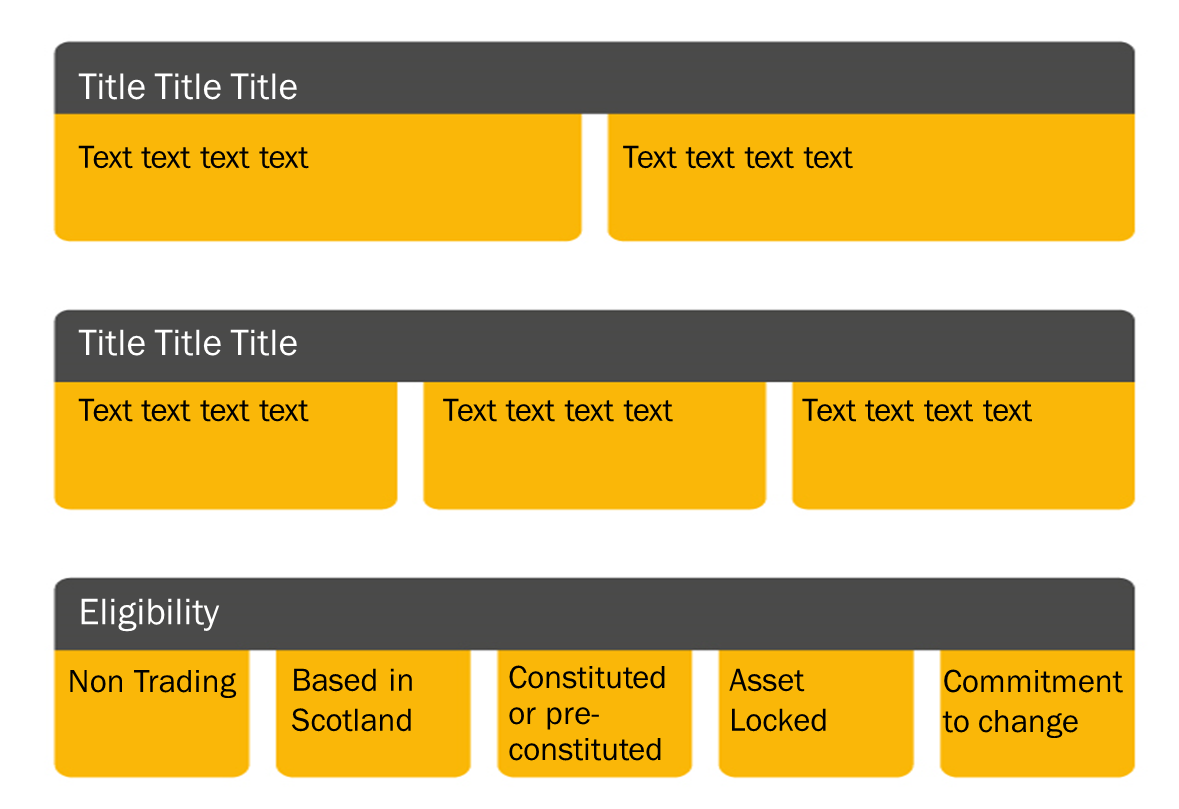 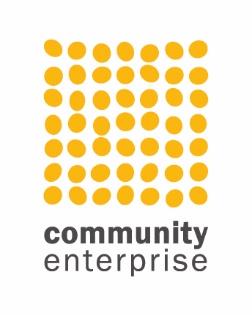 www.communityenterprise.co.uk
What is Non-Trading?
We view trading largely as selling goods or services to the general public, other organisations or the local community.  This will include competitive tendering.  Where a group is trading commercially, we would refer them to Just Enterprise.

Low level trading could be things like spring fairs, coffee mornings, donations based film nights.  We would not view this as commercial trading.  This is quite common in village halls.

We work closely with Just Enterprise and will discuss clients with them to decide where the support should come from.
www.communityenterprise.co.uk
Services and Offerings
This is not a structured support programme that participants join.  It is free, flexible consultancy time to deliver exactly what groups need at the pace they need it.  
Some examples of help we’ve provided:
www.communityenterprise.co.uk
How does it work?
www.communityenterprise.co.uk
Mentoring and After Care
This is directly related to support to the sustainability or trading idea not general organisational mentoring
We will refer groups into their appropriate network quickly so they can get broader long term support from the appropriate agency (nationally, locally or thematically)
We have estimated mentoring to amount to around 1 day but that is flexible.
www.communityenterprise.co.uk
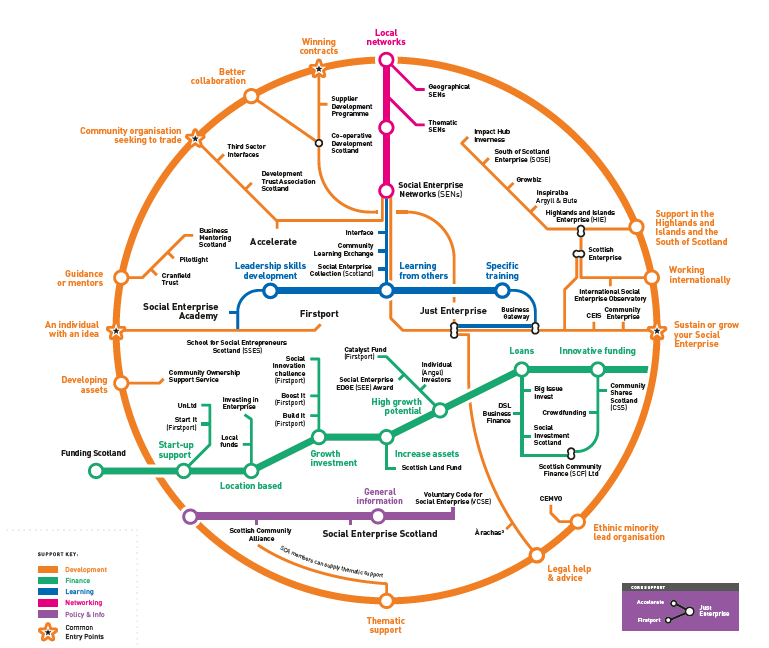 www.communityenterprise.co.uk
www.sesupportmap.scot
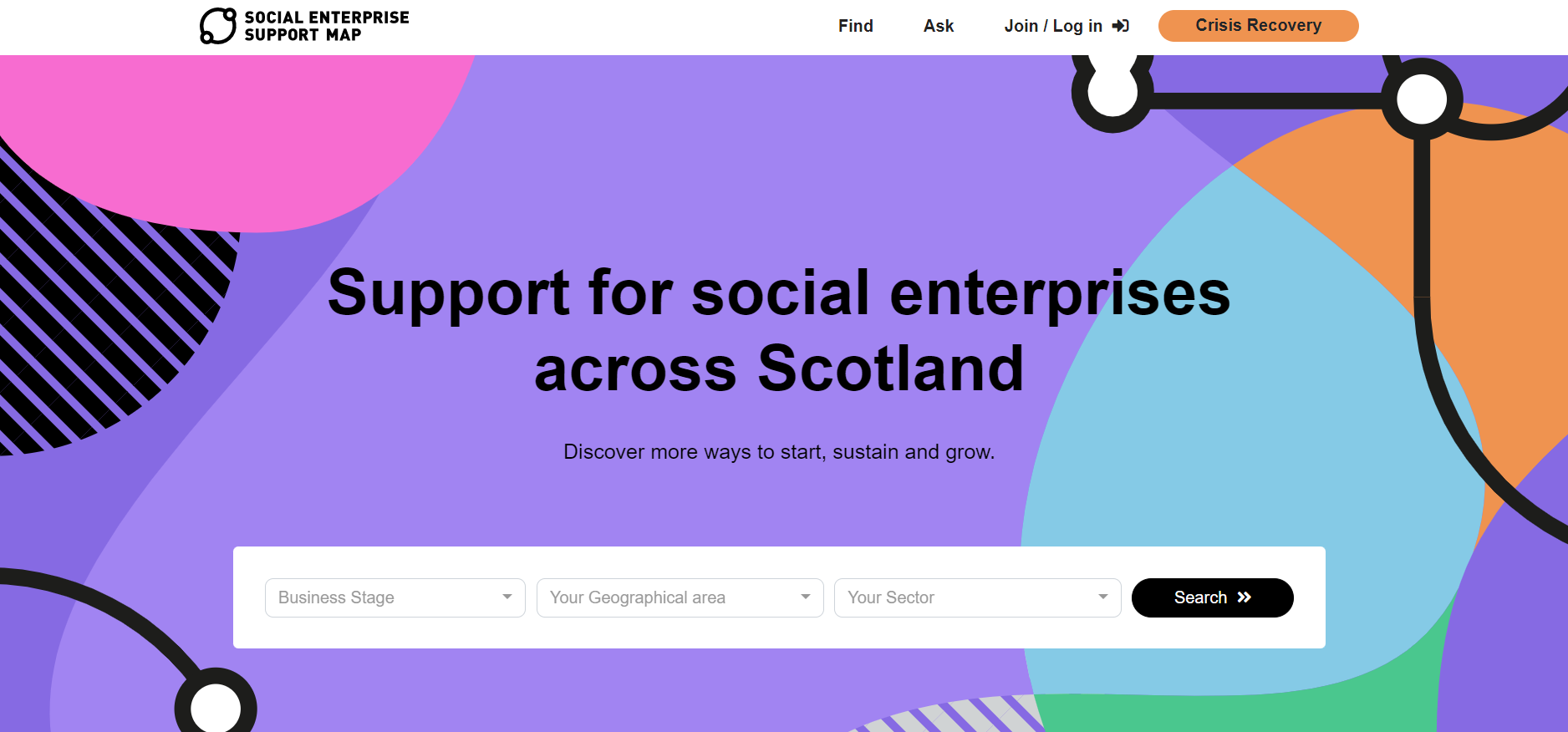 www.communityenterprise.co.uk
Other Support
www.communityenterprise.co.uk
Some ideas
Weddings and corporates 
Smart membership and group membership
Develop accommodation – residential retreats (for premium art, heritage, writing etc), artists in residence, bunkhouse
Health, learning and employability contracts
Bespoke Festival Lo
Local craft co-operative
Events in the winter 
Café and catering for events
Link to area wide regeneration
Co-working space
Festivals 
Childcare
Gym
Soft play
www.communityenterprise.co.uk
Quick Links
https://sesupportmap.scot/
https://justenterprise.org/business-support-registration/
https://justenterprise.org/start-up-one-to-one-registration/
https://communityenterprise.co.uk/what-we-do/services/accelerate
www.communityenterprise.co.uk
douglas@communityenterprise.co.uk / 07989 306374
Questions
www.communityenterprise.co.uk